Curricularização da Extensão: construção de sentidos e práticas
Profª Drª Simone Loureiro Brum Imperatore
Maio/2018
Meta 12 do PNE e o sentido subjacente de extensão na estratégia 7
Elevar a taxa bruta de matrícula na Educação Superior para 50% e a taxa líquida para 33% da população de 18 a 24 anos, assegurada a qualidade da oferta e expansão para, pelo menos, 40% das novas matrículas, no segmento público (BRASIL, Lei 13.005, 2014).

Inclusão Acadêmica e Social
Meta 12 do PNE - Estratégias
Estrutura física e recursos humanos
Oferta de vagas na rede pública
Fluxo
Formação de Professores para a Educação Básica
Fomento à Diversidade
Financiamento Estudantil
Créditos Curriculares para Extensão Universitária
Estágio
Ações Afirmativas
Acessibilidade
Meta 12 do PNE - Estratégias
11. Estudos e Pesquisas
12. Mobilidade Estudantil e Docente
13. Atendimento à população do campo, comunidades indígenas e quilombolas
14. Formação em Ciências e Matemática
15. Acervo Digital e Referências
16. Processo seletivo
17. Vagas ociosas
18. Redes Estaduais e Municipais
19. Autorização a cursos e IES
20. Laboratórios Multifuncionais
Meta 12 do PNE e o sentido subjacente de extensão na estratégia 7
Estratégia 7: Assegurar, no mínimo, 10% (dez por cento) do total de créditos curriculares exigidos para a graduação em programas e projetos de extensão universitária, orientando sua ação, prioritariamente, para áreas de grande pertinência social” 
(BRASIL, Lei 13.005, 2014).
Meta 12 do PNE e o sentido subjacente de extensão na estratégia 7
Educação situada em seu contexto sócio-histórico
Ruptura epistemológica: saber da/na experiência; práxis como espaço investigativo/reflexão teórica; retroalimentação
Diálogo de Saberes: acadêmico e popular
Indissociabilidade: teoria/prática; ensino/pesquisa/extensão; universidade/território
Reafirmação do papel social da ciência
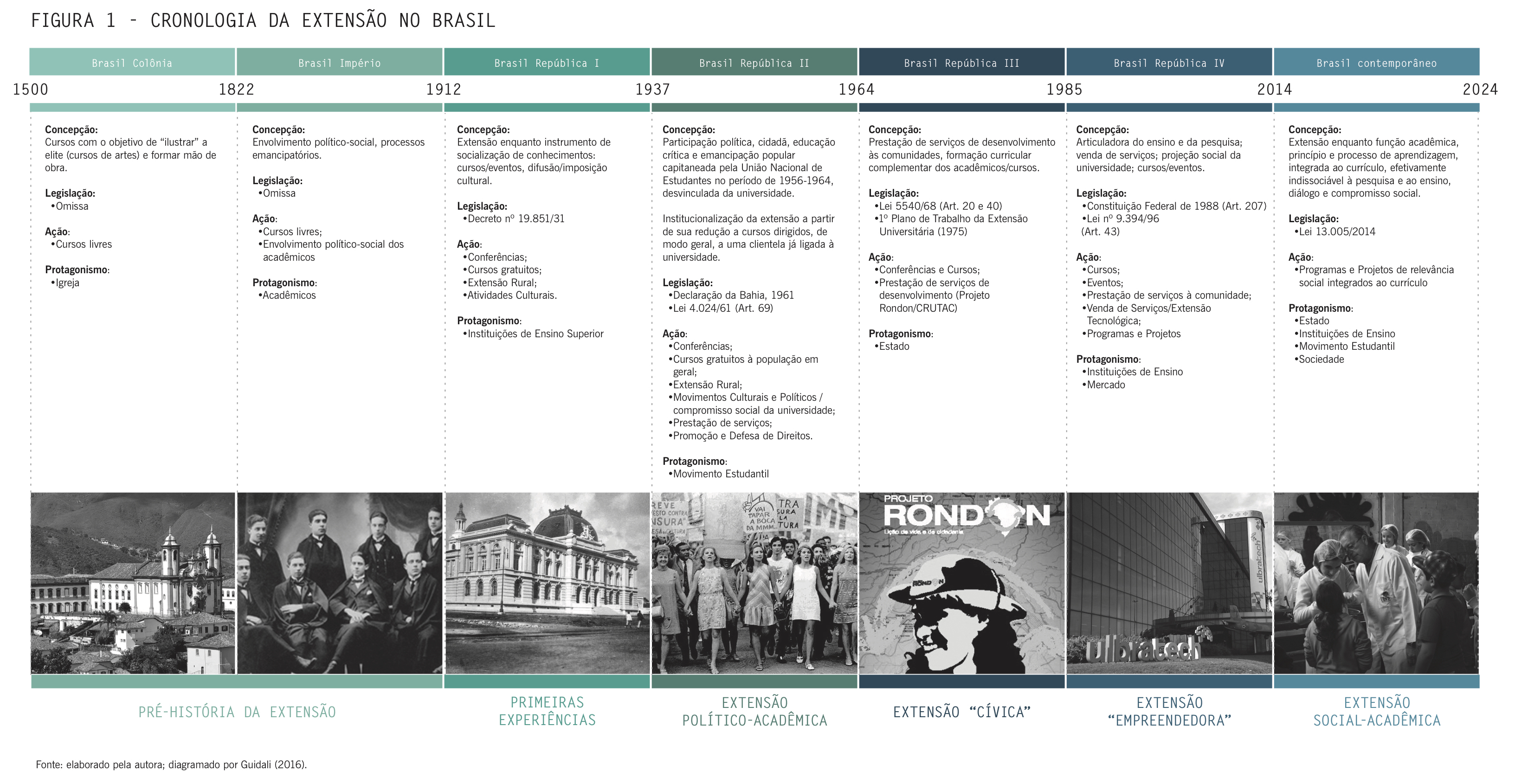 Percurso Semântico da Extensão no Brasil
“Ilustração” das elites;
Difusão/invasão cultural;
Missão religiosa e ou desincumbência do compromisso social da universidade;
Ações desenvolvimentistas;
Assistencialismo;
Voluntarismo;
Complementação de estudos universitários (cursos);
Publicização/comunicação do conhecimento gerado na academia (eventos);
Percurso Semântico da Extensão no Brasil
Extensão Rural/Transferência tecnológica;
Prestação de serviços/práticas profissionais;
Venda de serviços/consultorias, assessorias;
Projeção social da universidade
Essência da Extensão no PNE
Princípio e processo de aprendizagem (dimensão pedagógica da extensão) a partir da aprendizagem em contextos reais – programas e projetos.
Essência da Extensão no PNE
Superação da tricotomia do conhecimento:
Transmissão – ensino
Produção – pesquisa
Socialização – extensão
Essência da Extensão no PNE
Rompimento da lógica de uma “extensão” extrínseca, voluntária, acessória, eventual e marginal ao currículo.

Universalização da Extensão
Conceito de Extensão PNEx (2012)
“[...] processo acadêmico definido e efetivado em função das exigências da realidade, além de indispensável na formação do estudante, na qualificação do professor e no intercâmbio com a sociedade”.
Diretrizes PNEx (2012)
Interação dialógica
Interdisciplinaridade e interprofissionalidade
Indissociabilidade ensino-pesquisa-extensão
Impacto na formação do estudante
Impacto e transformação social
Extensão Acadêmico-Social
Extensão norteada por objetivos acadêmicos relacionados ao perfil profissiográfico de formação dos cursos de graduação e por objetivos comunitários conexos a demandas locorregionais e à integração com as políticas públicas, sendo executada por alunos orientados por professores.
Extensão Acadêmico-Social
Para além de novos arranjos didático-metodológicos ou de meros rateios curriculares que abarquem o percentual definido no marco legal, a discussão é epistemológica, com implicações na identidade institucional, na concepção de educação, na organização curricular, no processo avaliativo, no lugar da extensão nas políticas acadêmicas e de gestão.
Trajetória da Ulbra sob a perspectiva do PL 8.035/2010
Trajetória da Extensão 2010-2014:PL 8.035/2010
Historicização (*)
Ressignificação/rigor metodológico enquanto lócus de aprendizagem norteado por objetivos acadêmicos e comunitários
Territorialização
Institucionalização (política/programas)
Sistematização (diretrizes, fluxos/processos – submissão, avaliação parcial/final). 
Articulação Extensão-Pesquisa (linhas/eixos)
Formação Docente em Projetos de Extensão
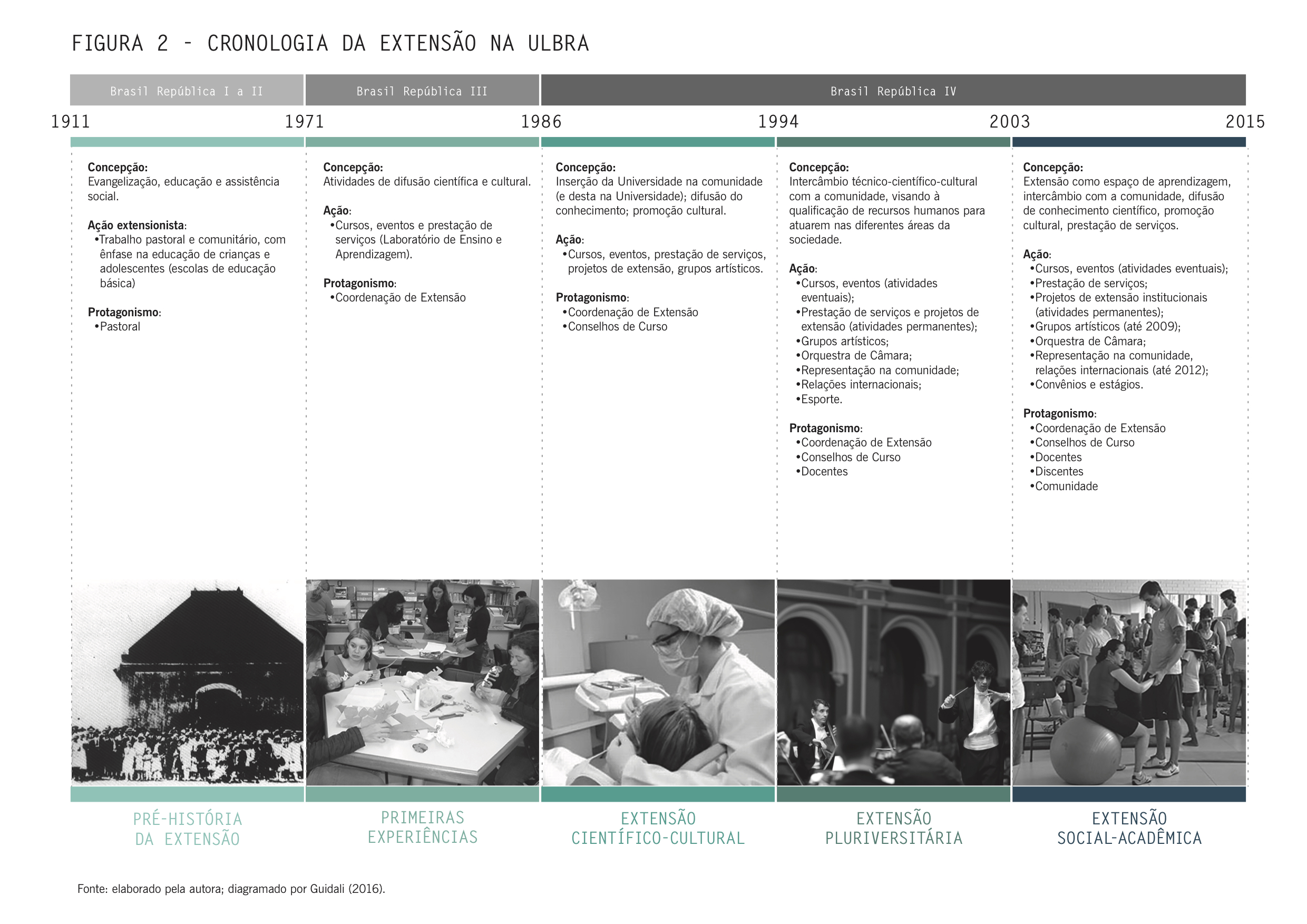 Trajetória da Extensão 2010-2014
Historicização
Ressignificação/rigor metodológico enquanto lócus de aprendizagem norteado por objetivos acadêmicos e comunitários
Territorialização
Institucionalização (política/programas)
Sistematização (diretrizes, fluxos/processos – submissão, avaliação parcial/final). 
Articulação Extensão-Pesquisa (linhas/eixos)
Formação Docente em Projetos de Extensão (permanente)
Trajetória da Ulbra sob a perspectiva do PNE 2014-atual
Curricularização da ExtensãoLei 13.005/2014
Curricularização da Extensão
CurricularizaçãoInterconexões
PNE, DCNs, SINAES, Políticas Nacionais de Pesquisa e Extensão
 Diretrizes institucionais (PDI, PPI, Resoluções, Alinhamento Estratégico)
Normas profissionais
 Referenciais teóricos
Imperativos mercadológicos 
Regionalidade X Internacionalização
CurricularizaçãoPEIs
Currículo “prescrito”
Currículo REAL
Negociação de Prioridades
Equacionamento entre conteúdos infinitos e cargas horárias restritas
Identidade pedagógica institucional (*)
[...] a ULBRA à luz do modelo curricular presente nas Diretrizes Curriculares Nacionais para os Cursos de Graduação (MEC/INEP) assume o Reconstrucionismo como aporte teórico e metodológico para a sua reestruturação, compreendendo o objetivo da formação crítico-reflexiva com vistas a uma atuação social emancipatória e transformadora como mote da formação acadêmica. Enquanto instituição, objetiva formar cidadãos críticos e atuantes capazes de repensar e modificar sua realidade e, para tanto, veicula proposições pedagógicas que promovam o desenvolvimento da reflexão crítica, através da análise contextualizada e alicerçada sobre situações-problema advindas da comunidade na ênfase e no exercício da Extensão, da Pesquisa, do Ensino e da Extensão enquanto um processo de retroalimentação.
(ULBRA, Resolução CONSUN 49/2016)
PDI 2017-2022
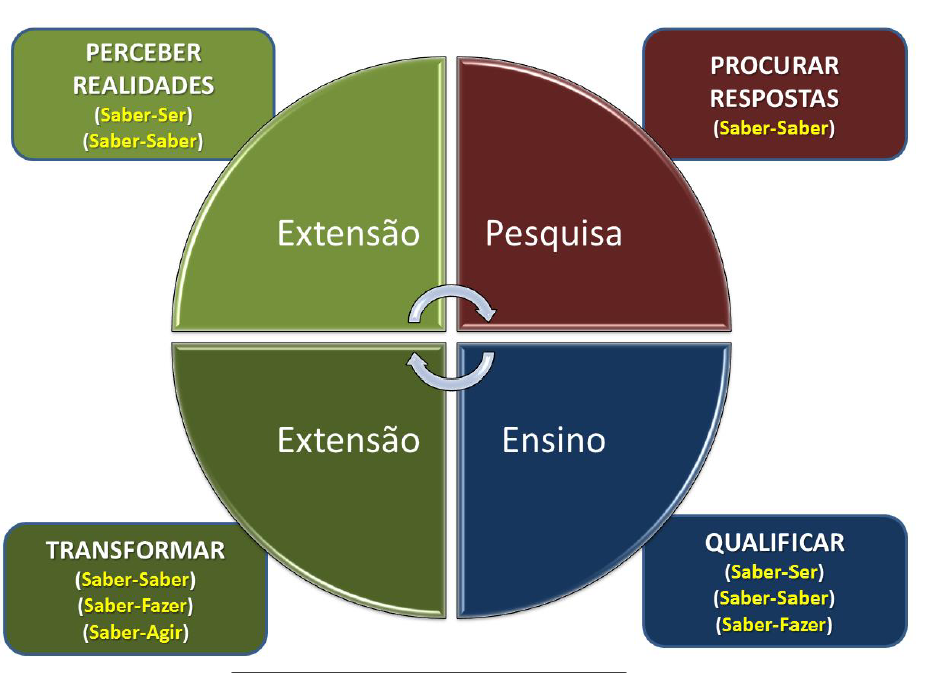 Fonte: Hernández, 2016
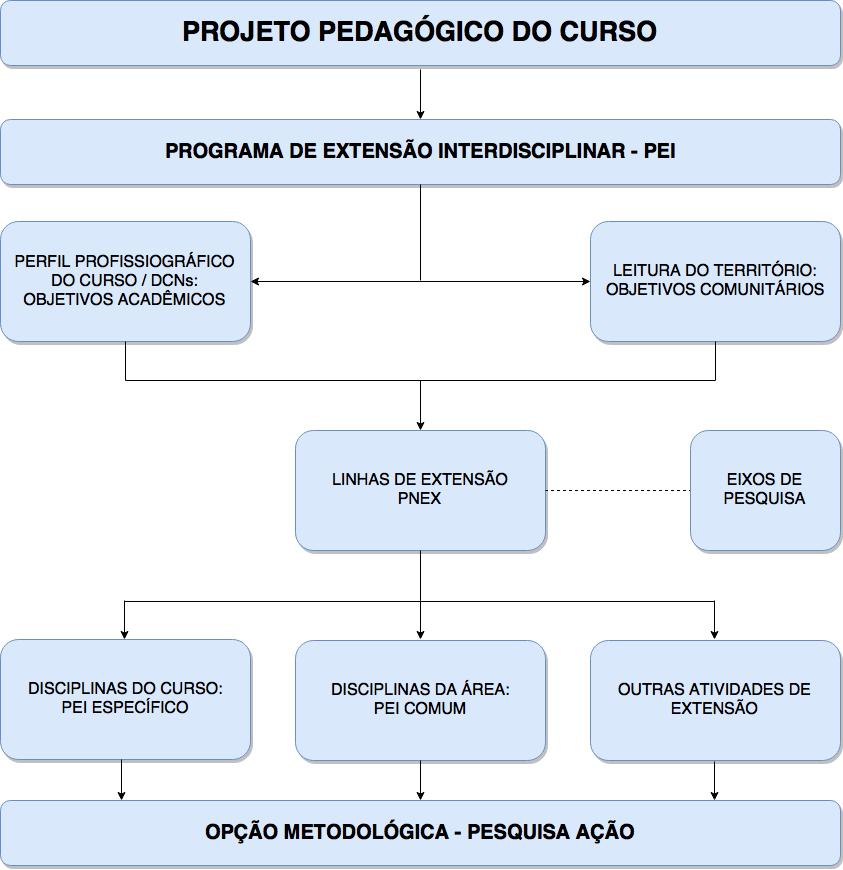 Fonte: Imperatore. 2017
(Re) Leitura de Território
Pré-definição de linhas de extensão que constituirão o marco orientador dos programas de extensão, articuladas ao perfil profissiográfico, ao diagnóstico territorial, bem como aos eixos da pesquisa (NDEs, cursos homônimos);
PEIs
Delineamento dos objetivos acadêmicos dos programas, relacionados às competências dos cursos e perfil de formação;
Delimitação de objetivos comunitários exequíveis, pactuados com os públicos participantes e, preferentemente, alinhados às políticas públicas;
PEIs
Planejamento e sistematização de programas de extensão por grupos de trabalho constituídos por coordenadores acadêmicos, de extensão, de cursos, NDEs, docentes, representantes discentes e da comunidade;
PEIs
“Construção” das disciplinas integrantes dos Programas de Extensão Interdisciplinares, inter-relacionadas entre si pela natureza metodológica, por abordagens temáticas aderentes ao programa, pela interdependência das etapas de operacionalização das atividades previstas, pelo processo avaliativo;
PEIs
Integração de outras atividades/modalidades de extensão aos referidos programas (projetos comunitários, cursos, eventos, publicações, prestação de serviços);
Categorização específica das disciplinas de curricularização (número de alunos por turma, processo avaliativo diferenciado, seguro de vida, etc);
PEIs
Pensar a curricularização da extensão pressupõe, potencialmente, a superação do ensino instrumental, utilitário e reprodutivo centrado no professor e limitado ao espaço áulico, alicerçando-o em aprendizagens crítico-reflexivas, sob protagonismo discente em contextos reais. Apoiamo-nos na legitimação do conhecimento como uma produção social, que resulta da ação, problematização e reflexão e da educação como uma relação dialógico-dialética.
Considerações
Tais fundamentos redimensionam o sentido de ser e fazer universidade, tendo por pressupostos:
a)  a decolonialidade epistêmica dos currículos dos cursos de graduação;
b) a reinvenção da ciência à luz da experiência;
c) a superação do olhar disciplinar, compartimentalizado, mecanicista e reducionista do conhecimento.
Considerações
Tensões? Desafios?

Mercantilização, padrões de excelência e ranqueamento (dilema da esfinge de Gallo) versus democratização do acesso à educação superior e equidade (inclusão e permanência)
Credenciamento, qualificação e inserção profissional versus educação para a cidadania e participação plena na sociedade
Mobilização de conhecimentos para a resolução de problemas/dilemas sociais
Considerações
Tensões? Desafios?

Diversidade, diálogo intercultural e desierarquização de saberes
Internacionalização e territorialização
Rigidez e disciplinaridade da formação universitária (e da gestão)
Considerações
Riscos?

Ratear o currículo existente superficial/esteticamente;
“Disciplinar” a extensão;
Contabilizar a extensão com foco no “quanto” em detrimento do “como”, “por quê”, “para quem”;
“Terceirizar” a extensão – creditação
Considerações
Referências:
ARROYO, Miguel G. Outros sujeitos, outras pedagogias. 2. ed. Petrópolis, RJ: Vozes, 2014BOTOMÉ, Sílvio Paulo. Extensão universitária: equívocos, exigências, prioridades e perspectivas para a Universidade. In: FARIA, Dóris Santos de (Org.). Construção conceitual da extensão universitária na américa latina. Brasília: UNB, 2001.
BOTOMÉ, Sílvio Paulo. Pesquisa alienada e ensino alienante: o equívoco da extensão universitária. Petrópolis, RJ /São Carlos, SP/Caixas do Sul, RS: Vozes/Ed. da Universidade Federal de São Carlos/Ed. da Universidade de Caxias do Sul, 1996.
BRUNO, Alejandra Capocasale. Educación: investigación educativa hoy. Montevideo: Trecho, 2014.
CAPUTO, Maria Constantina; TEIXEIRA, Carmen Fontes (Orgs.). Universidade e sociedade: concepções e projetos de extensão universitária. Salvador: EDUFBA, 2014DEMO, Pedro. Lugar da extensão. In: FARIA, Dóris Santos de (Org.). Construção conceitual da extensão universitária na América Latina. Brasília: UNB, 2001.
CASTRO, Jorge; OYARBIDE, Fabricio. Los caminos de la extensión em la universidad argentina. Santa Rosa: Universidad Nacional de La Pampa, 2015.
DEMO, Pedro. Conhecimento e aprendizagem: atualidade de Paulo Freire. Disponível em: < http://bibliotecavirtual.clacso.org.ar/ar/libros/torres/demo.pdf>. Acesso em: 8 jul. 2017.
______. Metodologia do conhecimento científico. 1. ed. 11 reimpr. São Paulo: Atlas, 2013.
FARIA, Dóris Santos de (Org.). Construção conceitual da extensão universitária na América Latina. Brasília: UNB, 2001.
Referências:
GURGEL, Roberto Mauro. Extensão universitária: comunicação ou domesticação? São Paulo: Cortez Autores Associados/Universidade Federal do Ceará, 1986.
FREIRE, Paulo. À sombra desta mangueira. São Paulo: Olho D’Água,1995.
______. Cartas a Cristina. Rio de Janeiro: Paz e Terra, 1994.
______. Educação como prática da liberdade. 17. ed. Rio de Janeiro: Paz e Terra, 1979.
______. Educação como prática da liberdade. 26. ed. São Paulo: Paz e Terra, 2002.
______. Educação e mudança. Trad. de Moacir Gadotti e Lilian Lopes Martin. 27. ed. Rio de Janeiro, RJ: Paz e Terra, 2003.
______. Extensão ou comunicação. 16. ed. Trad. de Rosiska Darcy de Oliveira. São Paulo: Paz e Terra, 2013a.
______. Pedagogia da autonomia: saberes necessários à prática educativa. 28. ed. São Paulo: Paz e Terra, 1996.
______. Pedagogia da conscientização. Trad. de Tiago José Risi Leme. São Paulo: Cortez, 2016.
______. Pedagogia da esperança: um reencontro com a pedagogia do oprimido. Rio de Janeiro: Paz e Terra, 2013b.
Referências:
­­­­­­FREIRE, Paulo. Pedagogia do oprimido. 36. ed. Rio de Janeiro: Paz e Terra, 1987.
______. Política e educação. 5. ed. São Paulo: Cortez, 2001. (Coleção Questões de Nossa Época, v. 23).
______. Universidade e compromisso popular. Tradução do seminário coordenado por Paulo Freire com a colaboração dos Professores Adriano Nogueira e Débora Mazza. Campinas: PUC Campinas, 1986. Disponível em: <http://www.acervo.paulofreire.org:8080/jspui/handle/7891/1030>. Acesso em: 26 ago. 2016.
FREIRE, Paulo; FAUNDEZ, Antônio. Por uma pedagogia da pergunta. Rio de Janeiro: Paz e Terra, 1985. Disponível em: <http://www.dhnet.org.br/direitos/militantes/paulofreire/paulo_freire_por_uma_pedagogia_da_pergunta.pdf>. Acesso em: 26 ago. 2016.
HUIDOBRO, Rodrigo Ávila; ELSEGOOD, Liliana; GARAÑO, Ignácio; HARGUINTEGUY, Facundo. Universidad, território y transformación social: reflexiones em torno a processos de aprendizaje en movimento. 2. ed. Avellaneda: UNDAV, 2015.
Referências:
­­­­­­JEZINE, Edineide. As práticas curriculares e a extensão universitária. In: CONGRESSO BRASILEIRO DE EXTENSÃO UNIVERSITÁRIA, 2., Belo Horizonte. Anais. Belo Horizonte, 12-15 nov. 2004. Disponível em: <https://www.ufmg.br/congrext/Gestao/Gestao12.pdf>. Acesso em: jul. 2014.
_____. As práticas curriculares e a extensão universitária. In: CONGRESSO BRASILEIRO DE EXTENSÃO UNIVERSITÁRIA, 2., Belo Horizonte. Anais. Belo Horizonte, 12-15 nov. 2004. Disponível em: <https://www.ufmg.br/congrext/Gestao/Gestao12.pdf>. Acesso em: ago. 2010.
_____. Multiversidade e extensão universitária. In: FARIA, Dóris Santos de (Org.). Construção Conceitual da extensão universitária na América Latina. Brasília: UNB, 2001. v. 1, p. 127-140. 
MENÉNDEZ et al. Integración docencia y extensión: otra forma de ensñar y de aprender. Santa Fé: Universidad Nacional del Litoral, 2013.
Menéndez, Gustavo. Los desafíos presentes y futuros de la extensión universitaria. Revista de Extensión Universitaria. Especial Inclusión y cohesión social. Aportes al debate en el marco del XI Congreso Iberoamericano de Extensión Universitaria. ISSN 2250-4591. Ediciones UNL, Santa Fe, 2011. p. 22-31.
______. Perspectivas históricas y prospectivas de la extensión camino a los 100 años de la reforma universitaria de 1918. In: CONGRESO LATINOAMERICANO DE EXTENSIÓN UNIVERSITARIA, 14., Nicarágua, Manágua. Anais. Nicarágua, 2017.
Referências:
­­­­­­MORIN, Edgar. Ensinar a viver: manifesto para mudar a educação. Trad. de Edgard de Assis e de Mariza Perassi Bosco. Porto Alegre: Sulina, 2015b.
______. O método 3: conhecimento do conhecimento. Trad. de Juremir Machado da Silva. 4. ed. Porto Alegre: Sulina, 2012.
______. Os sete saberes necessários à educação do futuro. 2. ed. Trad. de Catarina Eleonora F. da Silva e Jeanne Sawaya. Revi. téc. de Edgar de Assis Carvalho. Brasília, DF: UNESCO, 2000.
NOGUEIRA, André Magalhães. Educação superior na Assembleia Nacional Constituinte: agenda de transição e debates na Constituinte. Observatório Universitário: Documento de Trabalho n. 85, setembro, 2009.
NOGUEIRA, Maria das Graças Pimentel. Avaliação da extensão universitária: práticas e discussões da comissão permanente de avaliação da extensão. Belo Horizonte: FORPROEX/CPAE; PROEX/UFMG, 2013. (Coleção Extensão Universitária 8).
_____. Extensão universitária no Brasil: uma revisão conceitual. In: FARIA, Dóris Santos de (Org.). Construção conceitual da extensão universitária na América Latina. Brasília, UNB, 2001.
_____. Políticas de extensão universitária brasileira. Belo Horizonte: UFMG, 2005.
Referências:
­­­­­­SANTOS, Boaventura de Sousa (Org.). A crítica da razão indolente: contra o desperdício da experiência. 8. ed. 1. reimp. São Paulo: Cortez, 2011a.
______ (Org.). A universidade no século XXI: uma reforma democrática e emancipatória da Universidade. 3. ed. São Paulo: Cortez, 2011b.
______ (Org.). Pela mão de Alice: o social e o político na pós-modernidade. 14. ed. São Paulo: Cortez, 2013.
______ (Org.). Um discurso sobre as ciências. 7. ed. São Paulo: Cortez, 2010.
SANTOS, Boaventura de Sousa; MENEZES, Maria Paula (Org.). Epistemologias do sul. São Paulo: Cortez, 2010.
SILVA, Luciane Duarte da; CÂNDIDO, João Gremmelmaier. Extensão universitária: conceitos, propostas e provocações. São Bernardo do Campo: Universidade Metodista de São Paulo. 2014.
SÍVERES, Luiz (Org.). A extensão universitária como um princípio de aprendizagem. Brasília: Liber Livro, 2013.
______ (Org.). Processos de aprendizagem na extensão universitária. Goiânia: Ed. da PUCGoiás, 2012.
SOUSA, Ana Luíza Lima. A história da extensão universitária. 2. ed. Campinas: Alínea, 2010.
______. Concepção de extensão universitária: ainda precisamos falar sobre isso? In: FARIA, Dóris Santos de (Org.). Construção conceitual da extensão universitária na América Latina. Brasília: UNB, 2001.
Referências:
­­­­­­SPELLER, Paulo. Experiências recentes de inovação na educação superior: o contexto internacional. In: SPELLER, Paulo; ROBL, Fabiane; MENEGHEL, Stela Maria. Desafios e perspectivas da educação superior brasileira para a próxima década. Brasília: UNESCO, CNE, MEC, 2012.
SPELLER, Paulo; ROBJ, Fabiane; MENEGHEL, Stela Maria (Orgs.). Desafios e perspectivas da educação brasileira para a próxima década. Brasília, DF: UNESCO/CNE/MEC, 2012.
STRECK, Danilo R. Fontes da pedagogia latino-americana: uma antologia. Belo Horizonte: Autêntica, 2010.
Tommasino, Humberto. Lineamentos generales para el avance de la curricularización y generalización de las prácticas integrales em la Universidad de la Republica. Montevidéu: Udelar, 2011. 
Tommasino, Humberto; RODRÍGUEZ, Nícolas. Los Espacios de Formación Integral y sus aspectos instituyentes en los procesos de enseñanza y aprendizaje de la Universidad de la República. In: CONGRESO IBEROAMERICANO DE EXTENSIÓN. 11., Santa Fé. Anais. UNL. 22-25 nov. 2011. Disponível em:   <http://www.unl.edu.ar/iberoextension/dvd/archivos/ponencias/mesa3/los-espacios-de-formacion-in.pdf >. Acesso em: 30 abr. 2017. 
.
Curricularização da Extensão: construção de sentidos e práticas
simone@imperatore.com.br